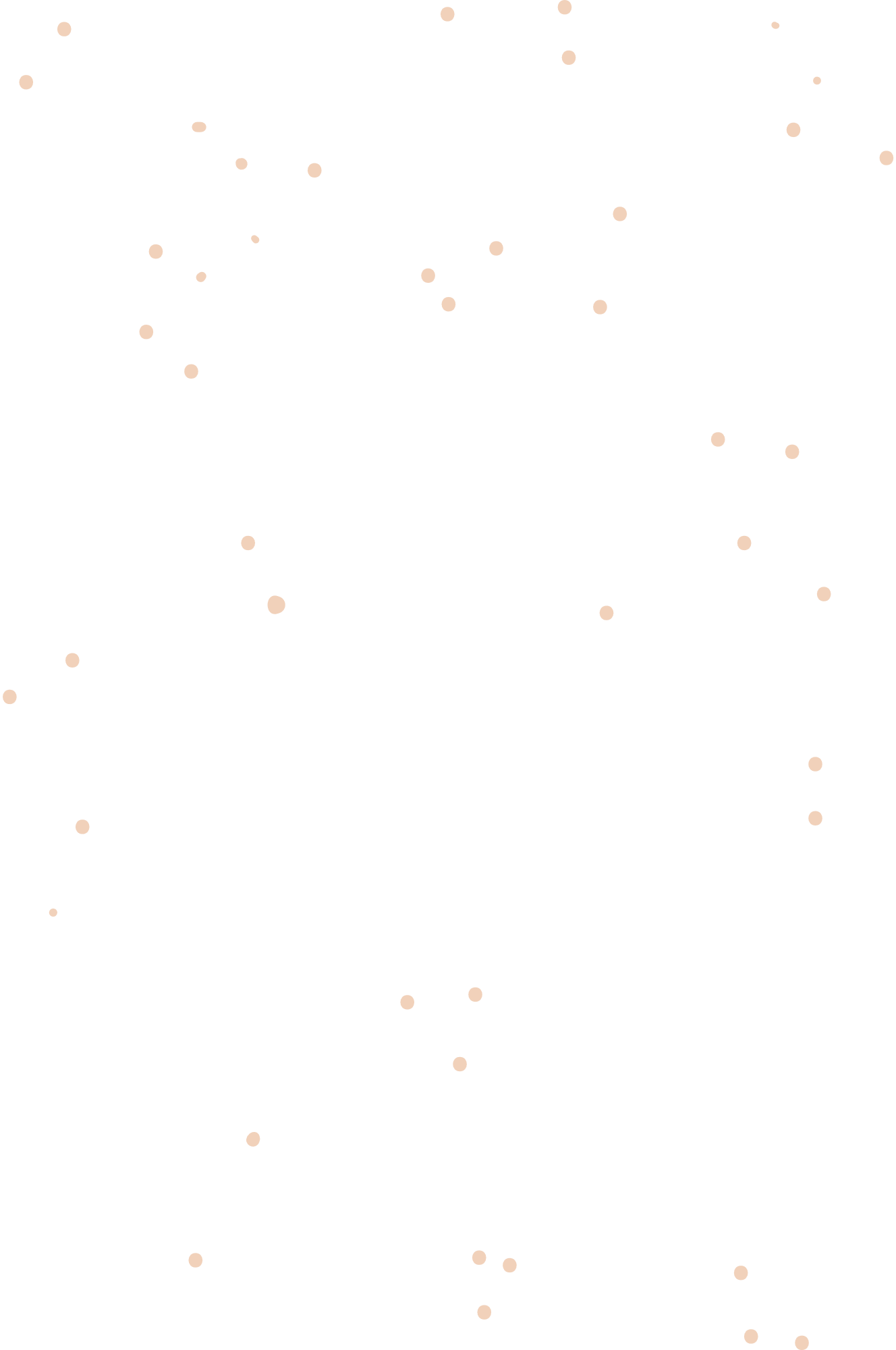 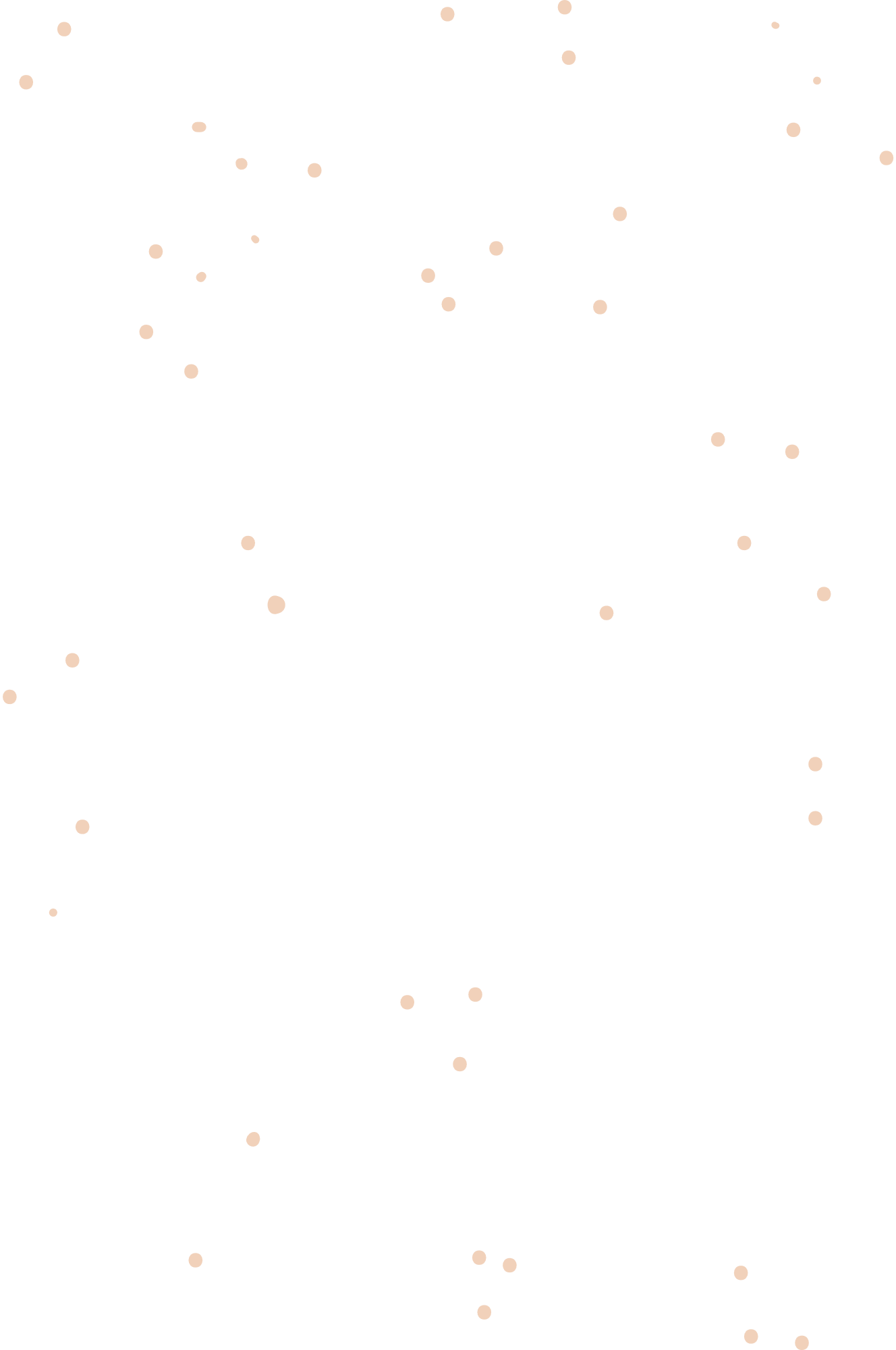 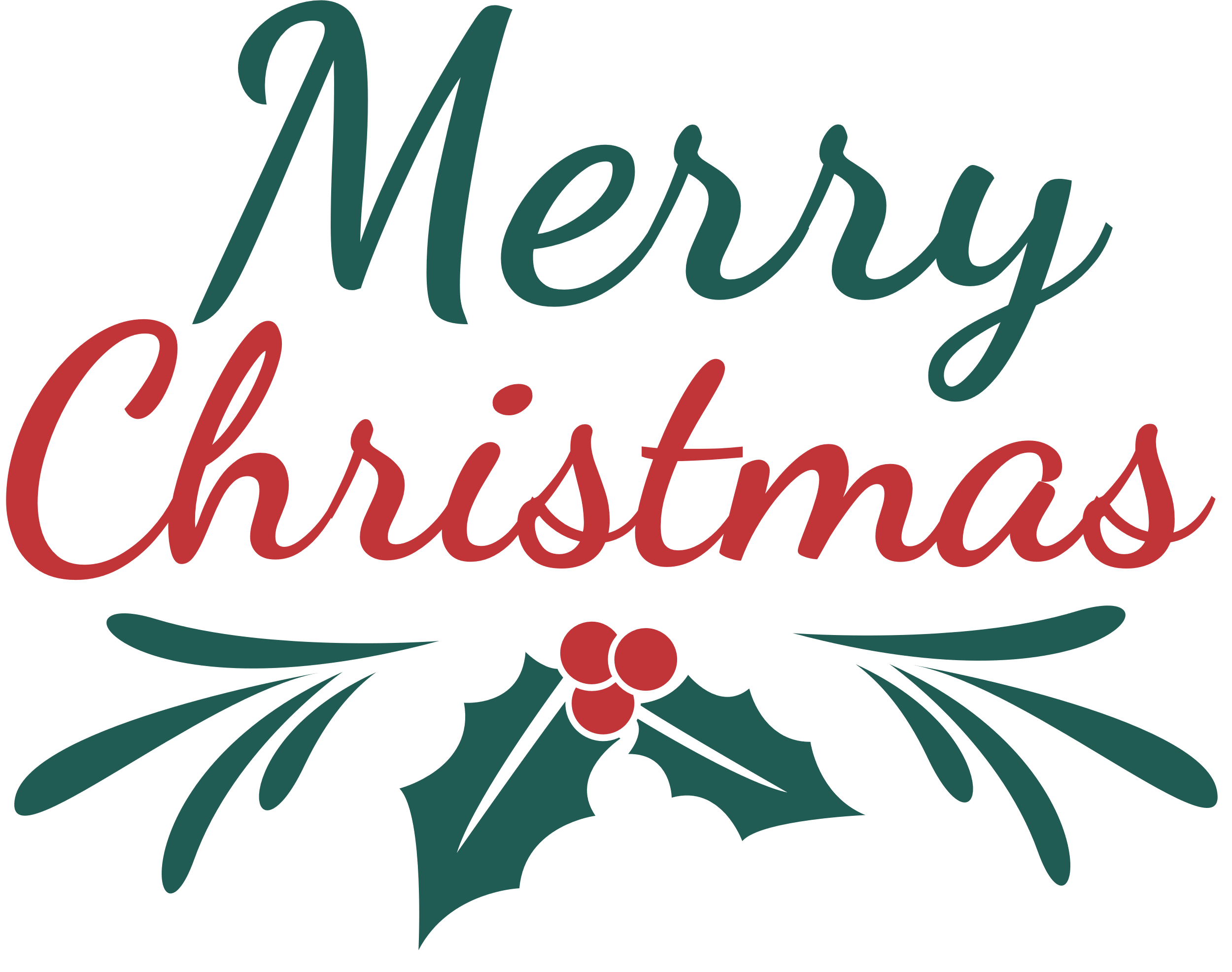 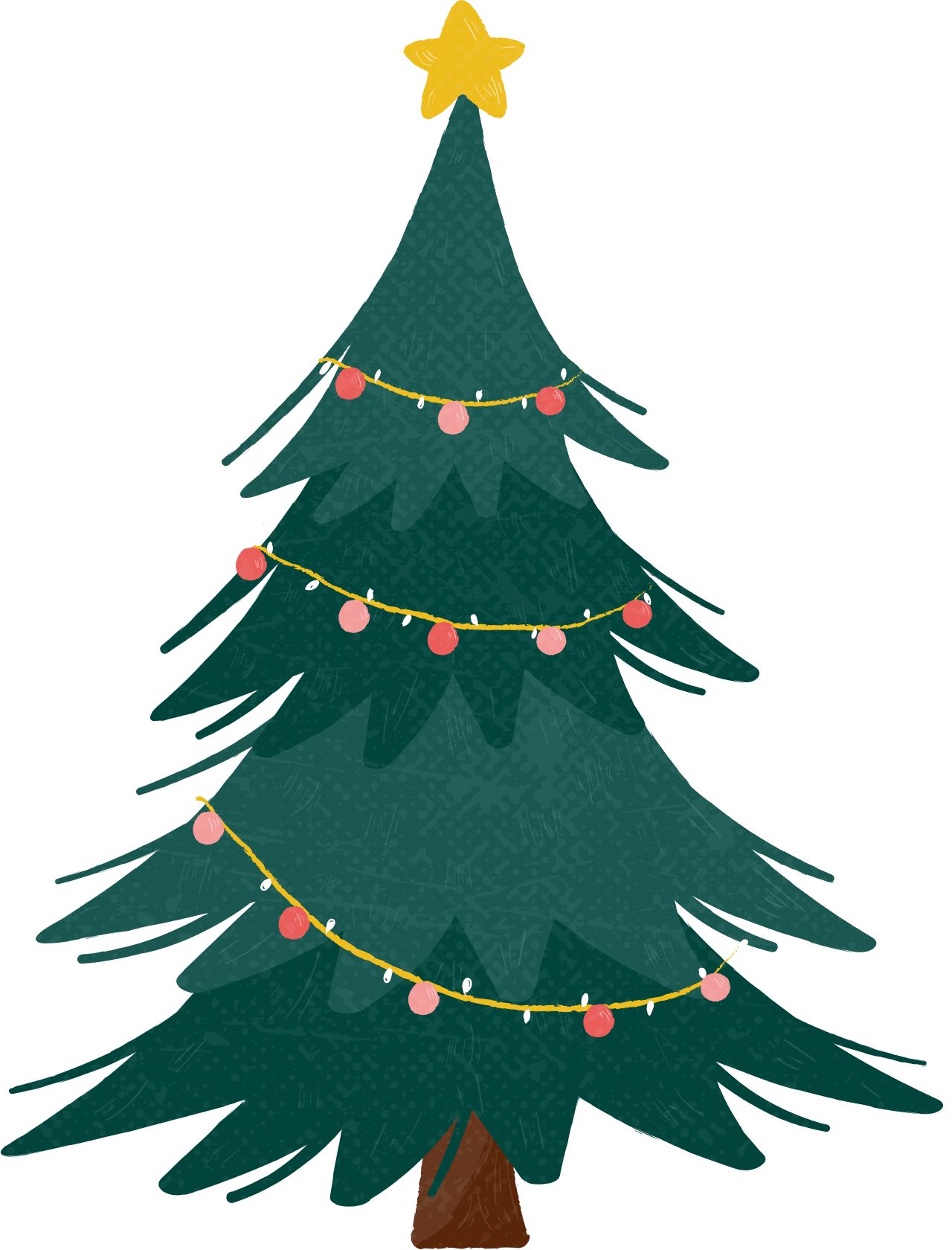 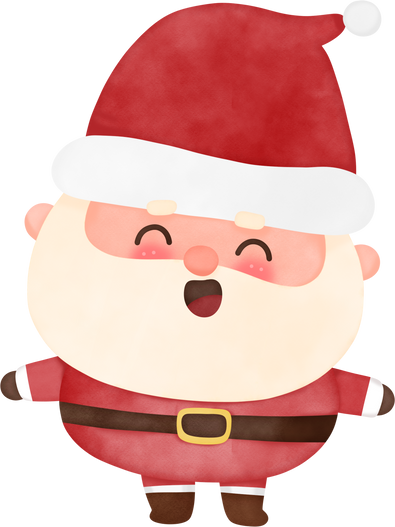 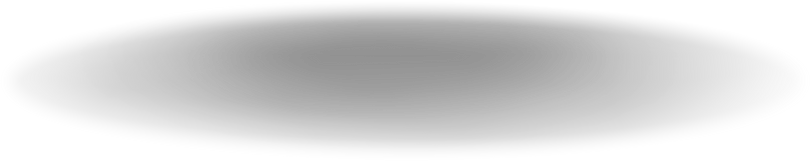 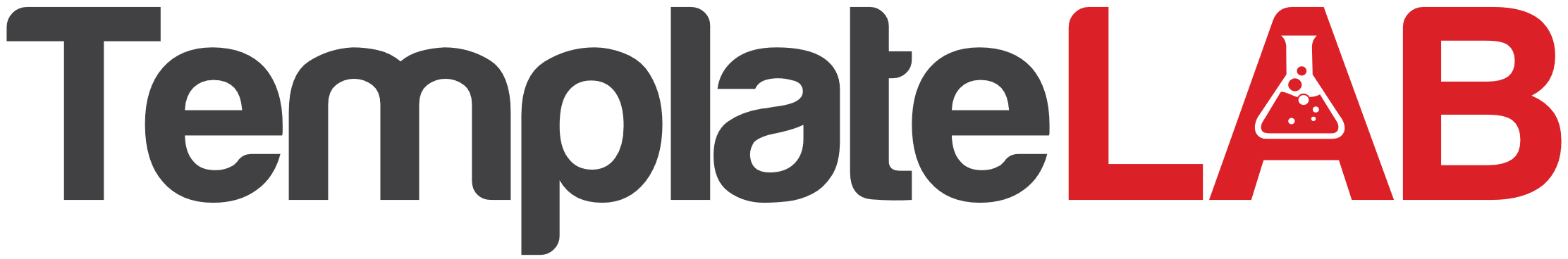 THIS GIFT IS FOR YOU!
TO:
FROM: